College Partnership
June 20, 2018
2017-18 Project Status
Support pathway professional development activities for frontline NCWorks staff and all high school and community college counselors and advisors (Publish Toolkit)

Rollout Traitify assessment and train counselors/career advisors 

Develop, distribute and utilize pathway promotional and marketing materials

Collect and publish metrics for the four pathways from LEAs, Community Colleges and WDBs

Continue quarterly meetings with the Northeast Community College Career Pathway Partnership
Employ a full-time pathway facilitator for the Northeast
Submit NCWorks Certification application for Business Support Services Pathway
Support local partnerships in achieving local implementation certification for health care and advanced manufacturing
Support the “Working Smart” soft skills training in community colleges, NCWorks Centers and LEA pilots
Complete the development and activation of new pathway website
Conduct regional periodic review for Agriscience/Biotechnology (Nov. 3, 2017) 
Conduct regional periodic review for Advanced Manufacturing (March 8, 2018)
2017-18 Project Status
Submit NCWorks Certification application for Agriscience/Biotechnology Pathway
Formalize a job-alike partnership for advisors/counselors/faculty working with adults and non-traditional students (Center Pathway Champions, Community College  Adult/Non-Traditional Faculty and Voc. Rehab representatives) e.g. Northeast Non-traditional Career Pathways Collaborative (NTPathways Collaborative)
Develop local implementation certification for Business Support Services and Agriscience/Biotechnology once those pathways are NCWorks certified
MARKETING
NCETA 2018
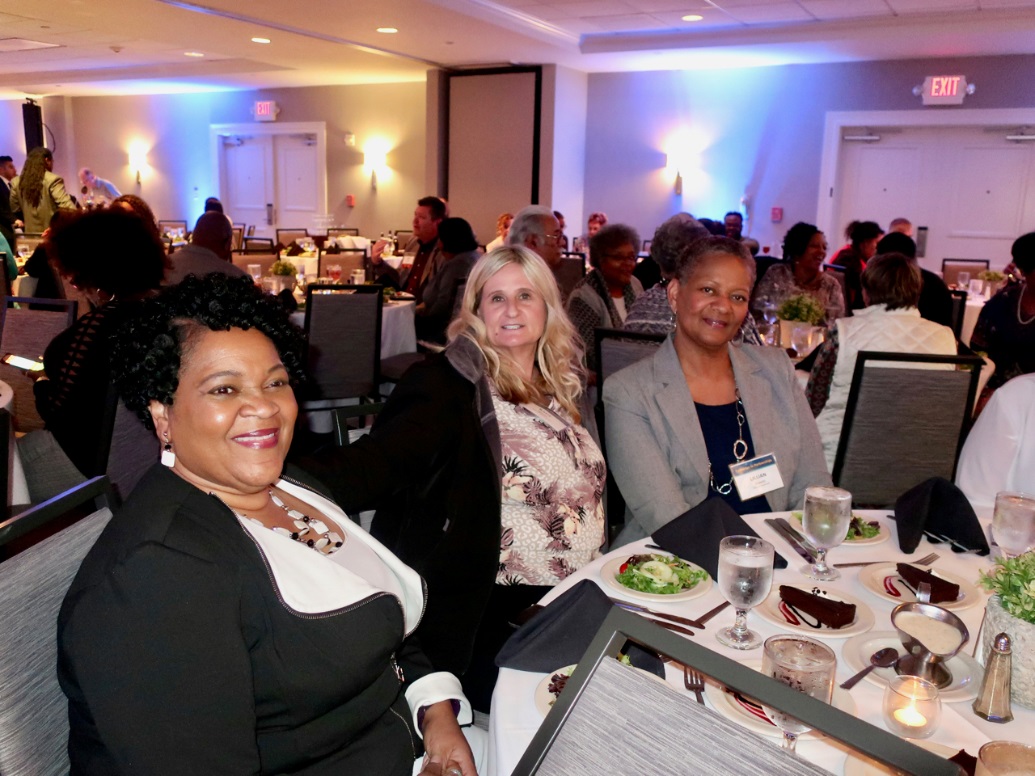 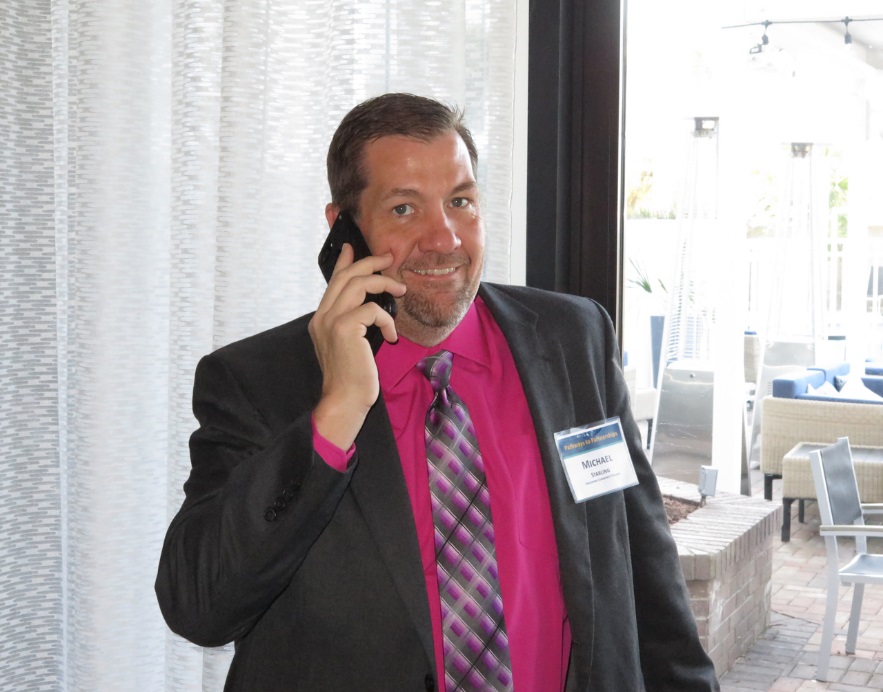 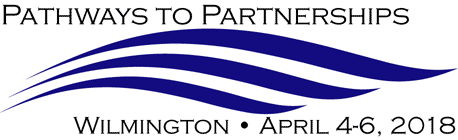 Co-Admission Agreement with ECU
Beaufort CCC
College of the Albemarle
Halifax CC
Martin CC
Nash CC
Pitt CC
Roanoke-Chowan CC
Wilson CC
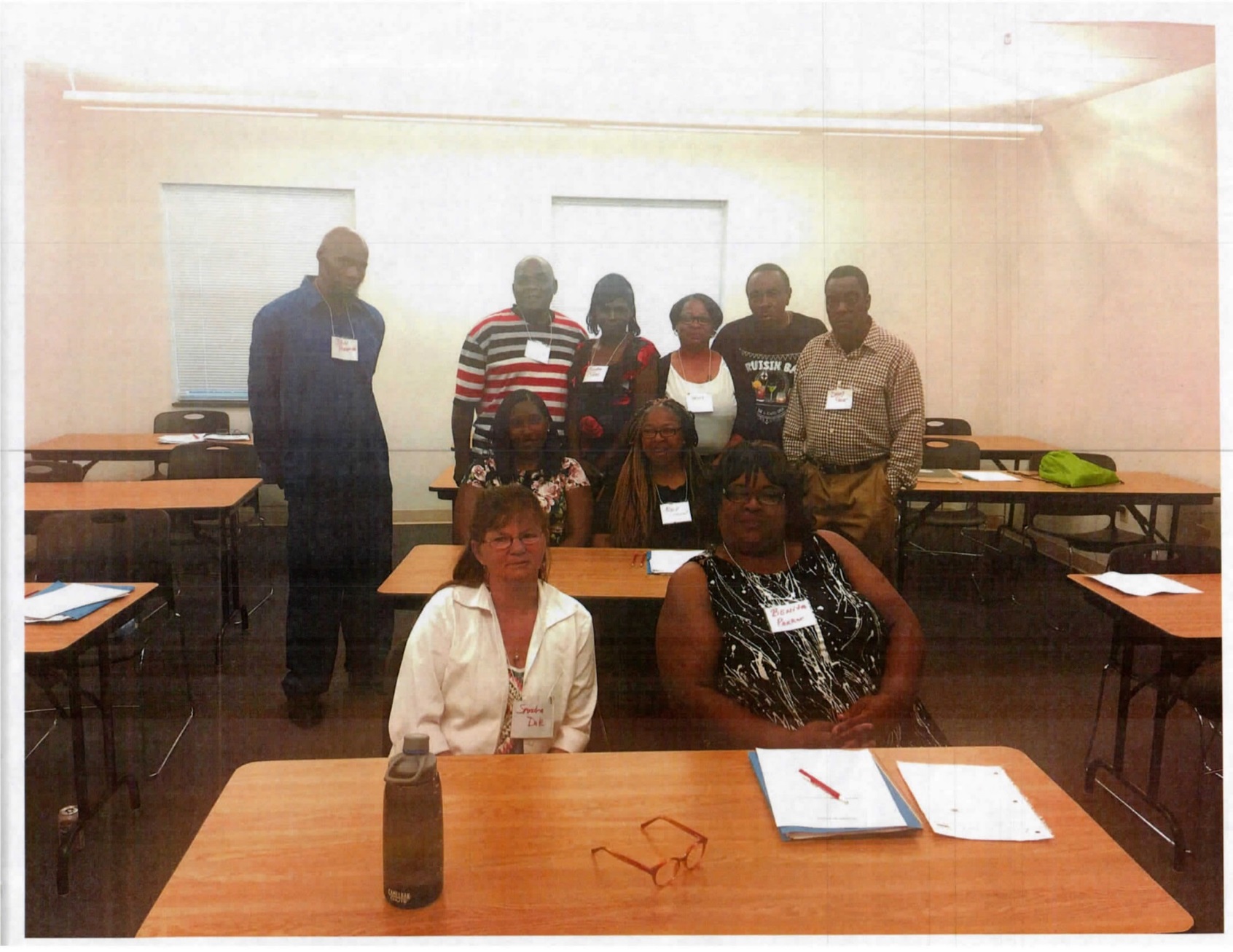 “Working Smart” graduates – partnership with Nash-Edgecombe NCWorks Center and Edgecombe Community College
Transportation Roundtable at Beaufort County Community College
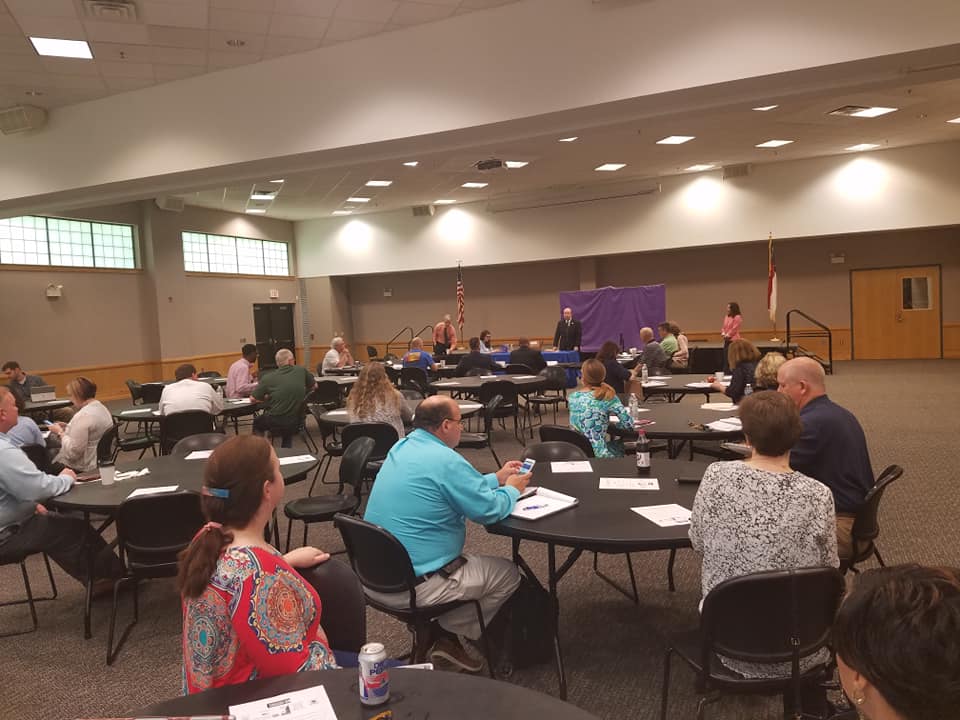 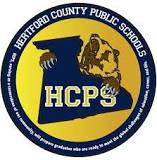 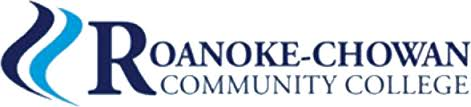 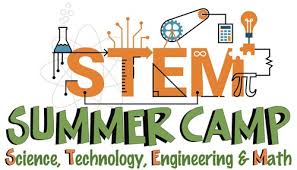 Robotics
Foods
Cosmetology
Health Science
Criminal Justice
Entrepreneurship
Automotive
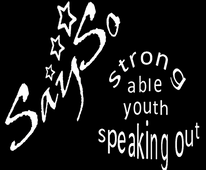 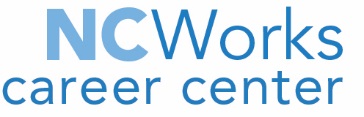 Luggage
Shampoo & Conditioner
Toothbrush/toothpaste
Bar soap/liquid soap
Disposable razors/shaving cream
Q-tips
Body Lotion
Band-Aids
Combs/hairbrushes
Sunscreen
Toiletry bags
Feminine hygiene products
Nail Clippers/Tweezers
Tissues/Kleenex
Small sewing kit
Makeup remover
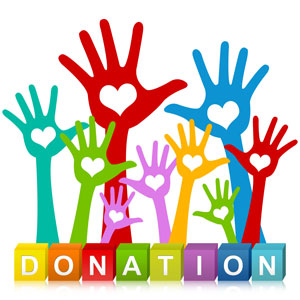 Through 
FRIDAY
JUNE 30
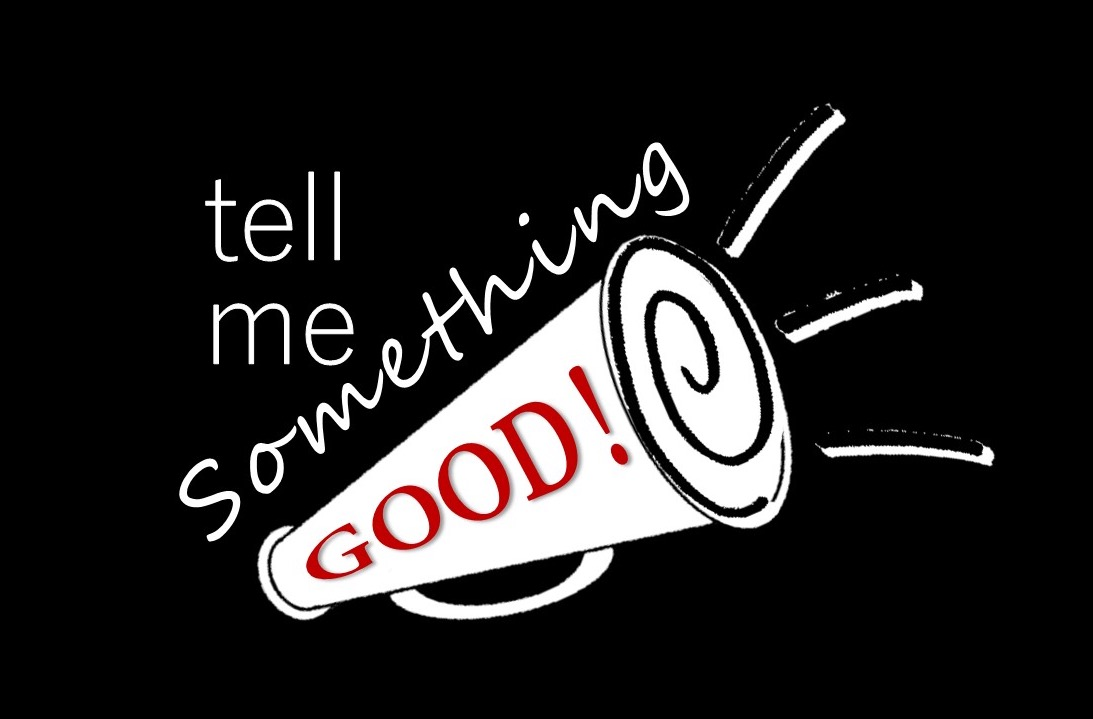 Add a Slide Title - 3
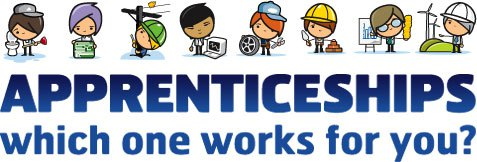 Dr. Elizabeth Standafer
Youth Apprenticeship Coordinator
ApprenticeshipNC
North Carolina Community College System
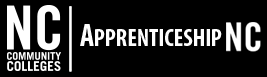 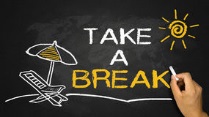 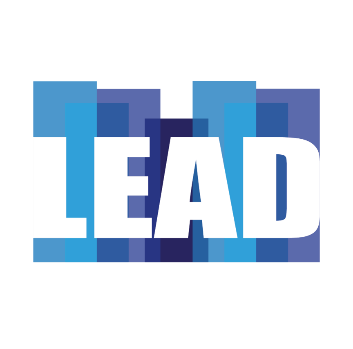 2018 North Carolina Employer Needs Studyand other LEAD ProductsNortheast Career PathwaysCollege Partnership MeetingJune 20, 2018
Steven Pennington
Labor & Economic Analysis Division
NC Department of Commerce
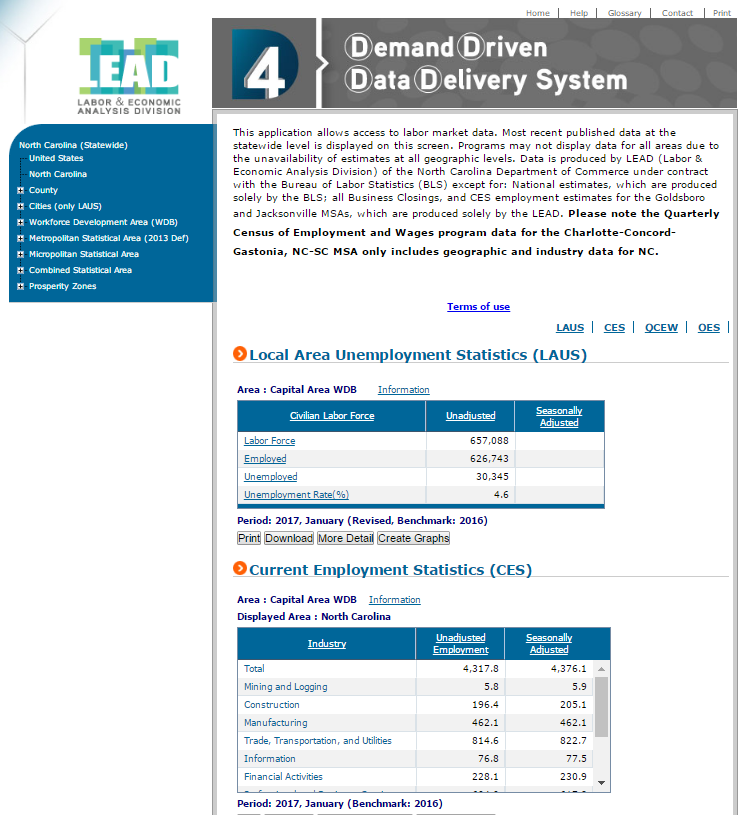 D4 originally designed for labor market customers (ESC)

AccessNC originally designed for economic developers (NC Commerce)
CurrentLEAD Data Tools
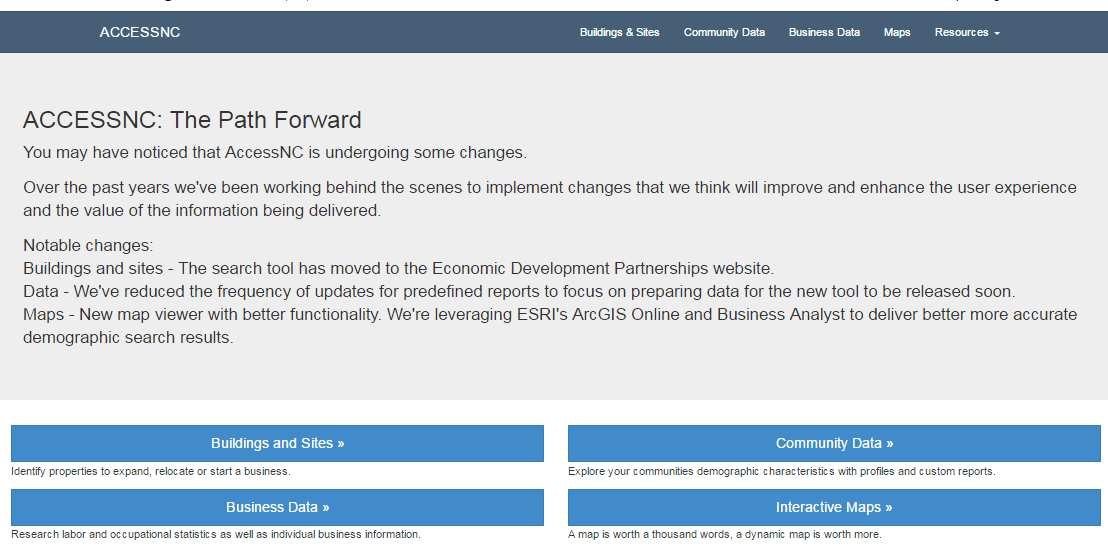 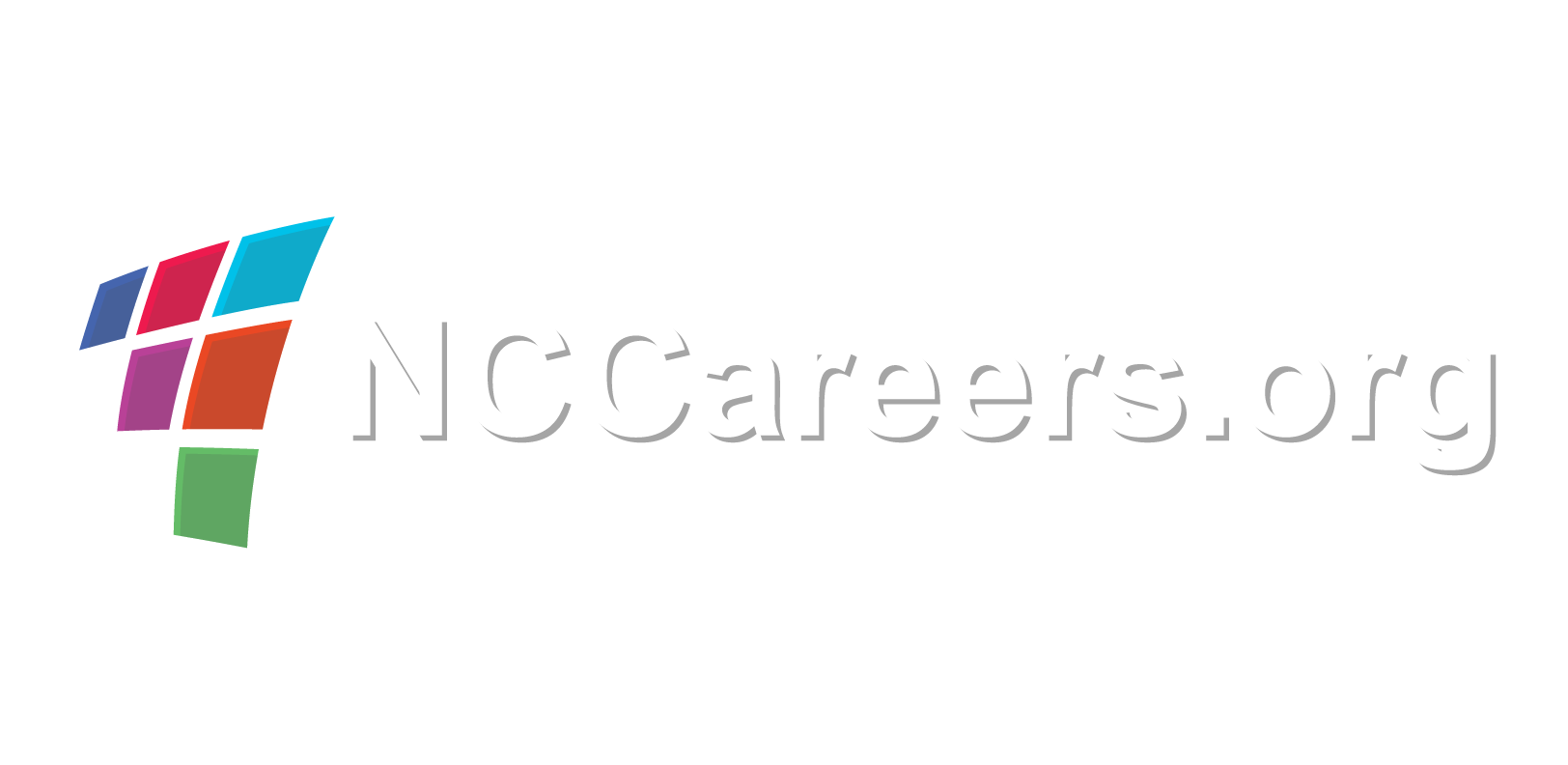 Data Tools
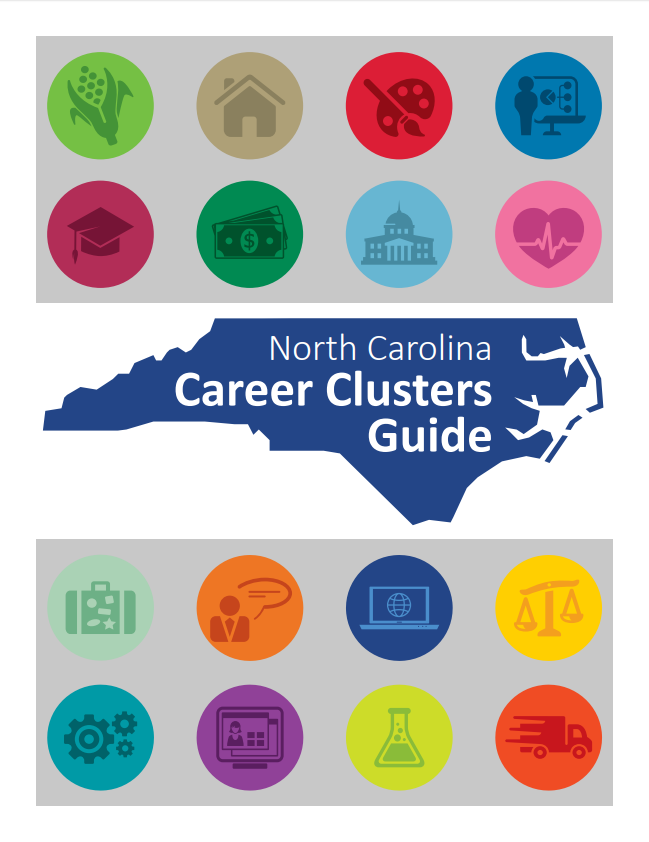 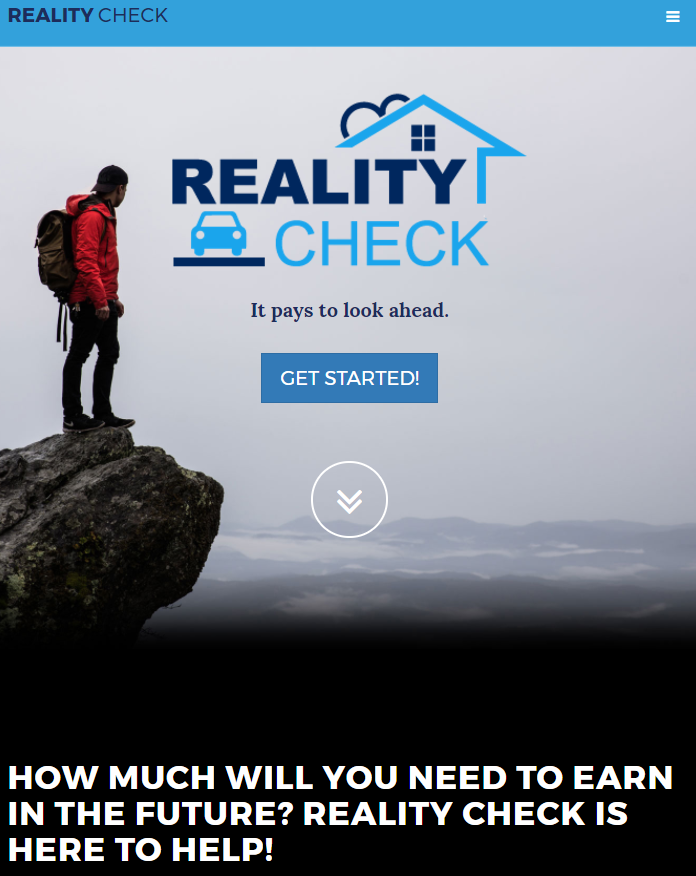 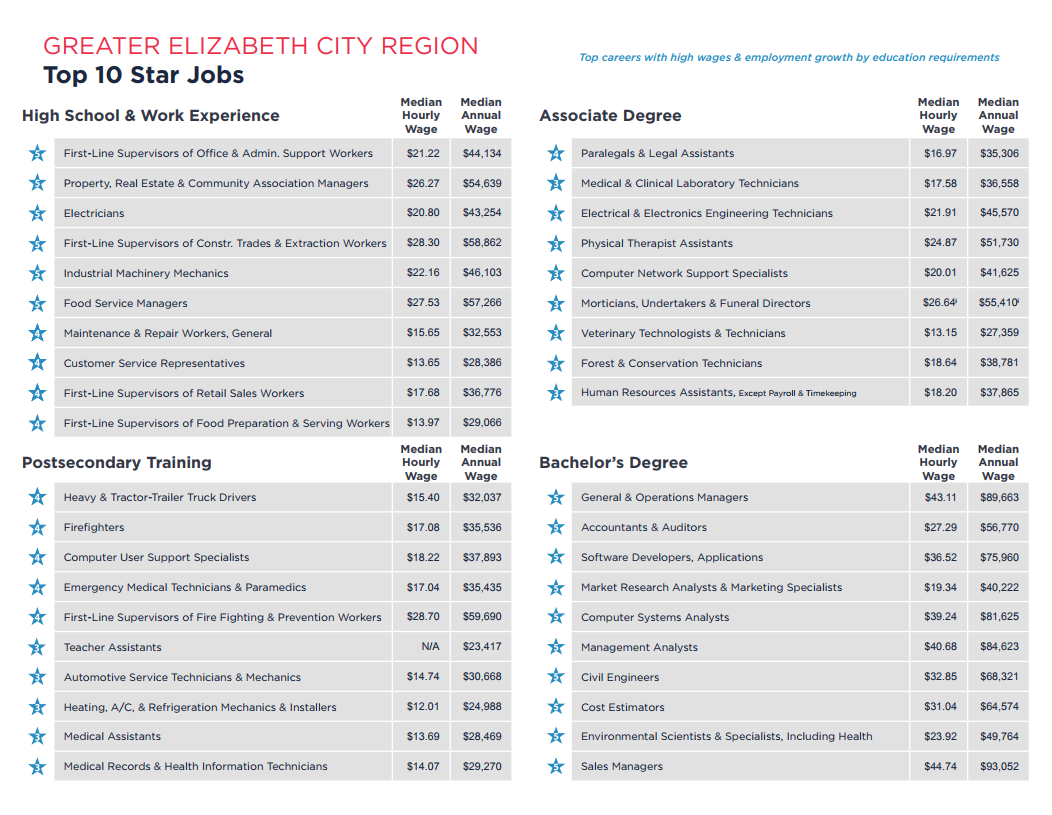 North Carolina CareerInformation Portal
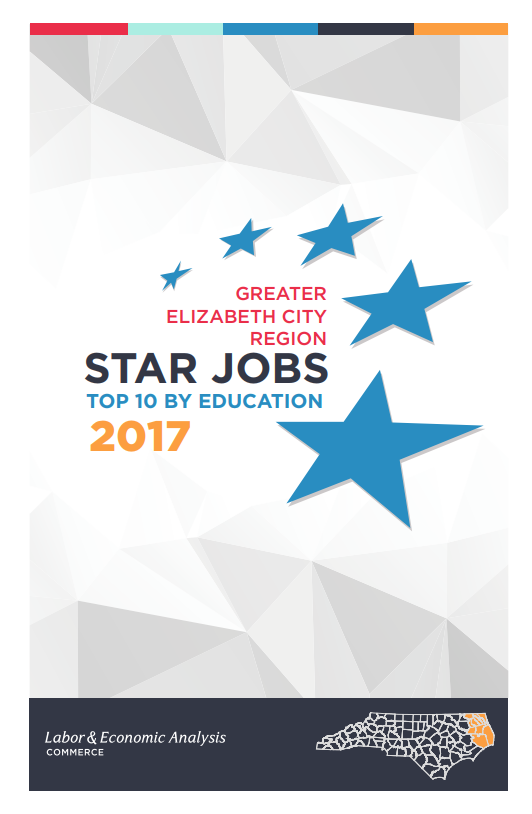 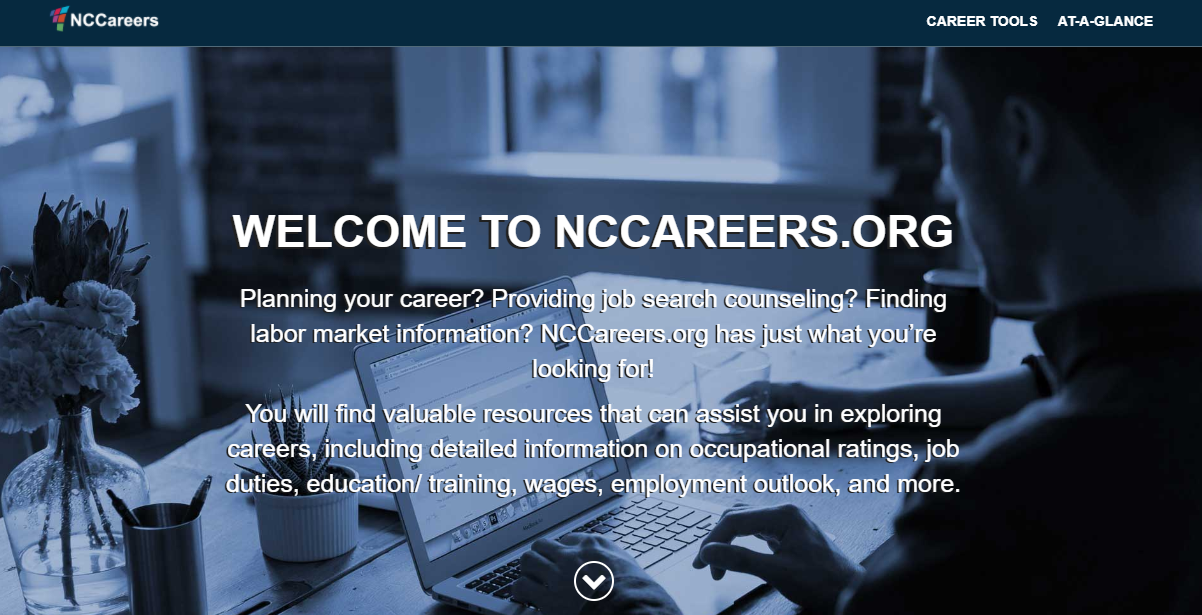 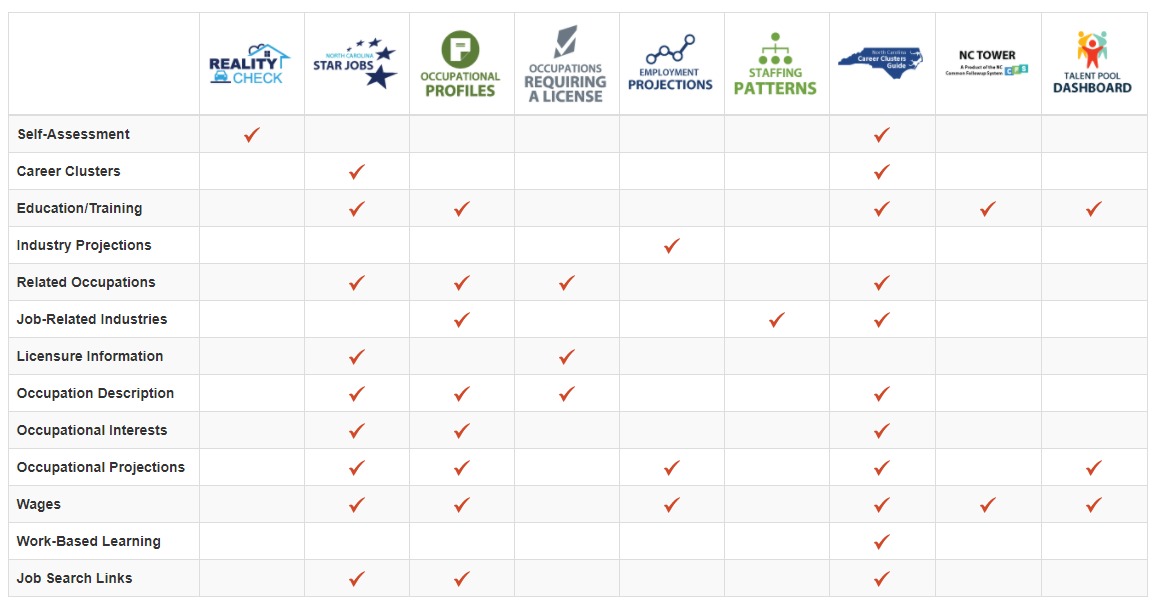 Industry & Occupation Projections

2017 Star Jobs

Reality Check 

Career Clusters Guide

Labor Supply-Demand Dashboard
    coming soon…
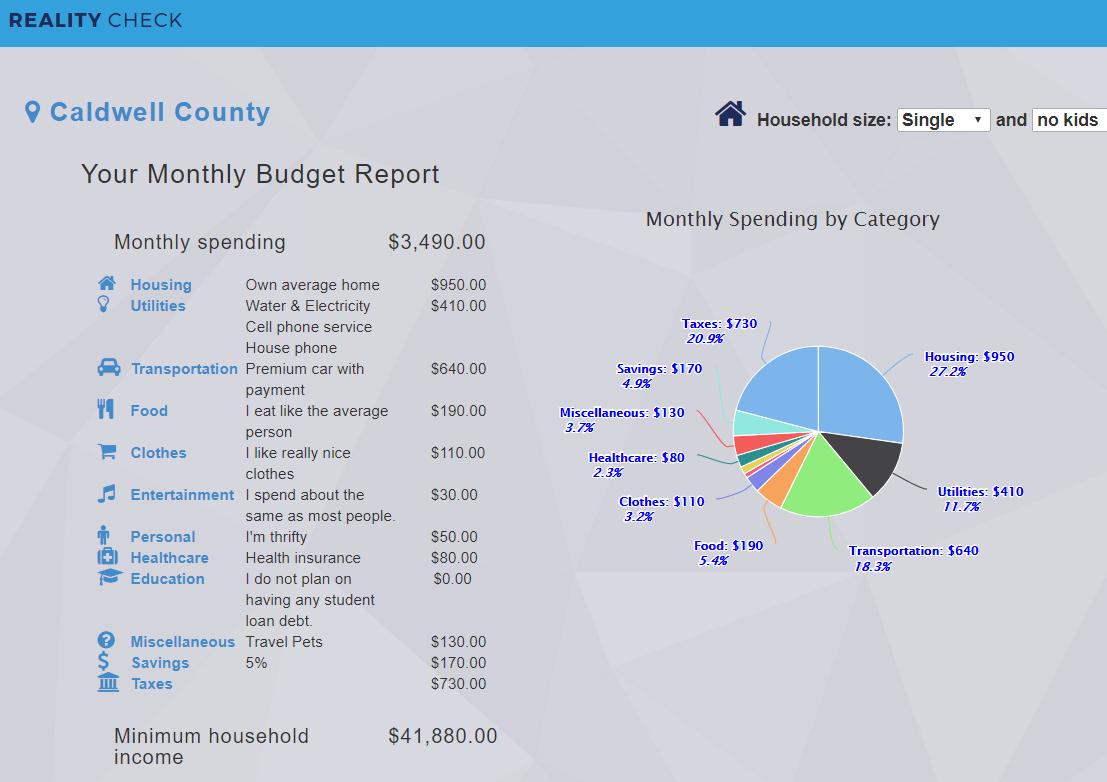 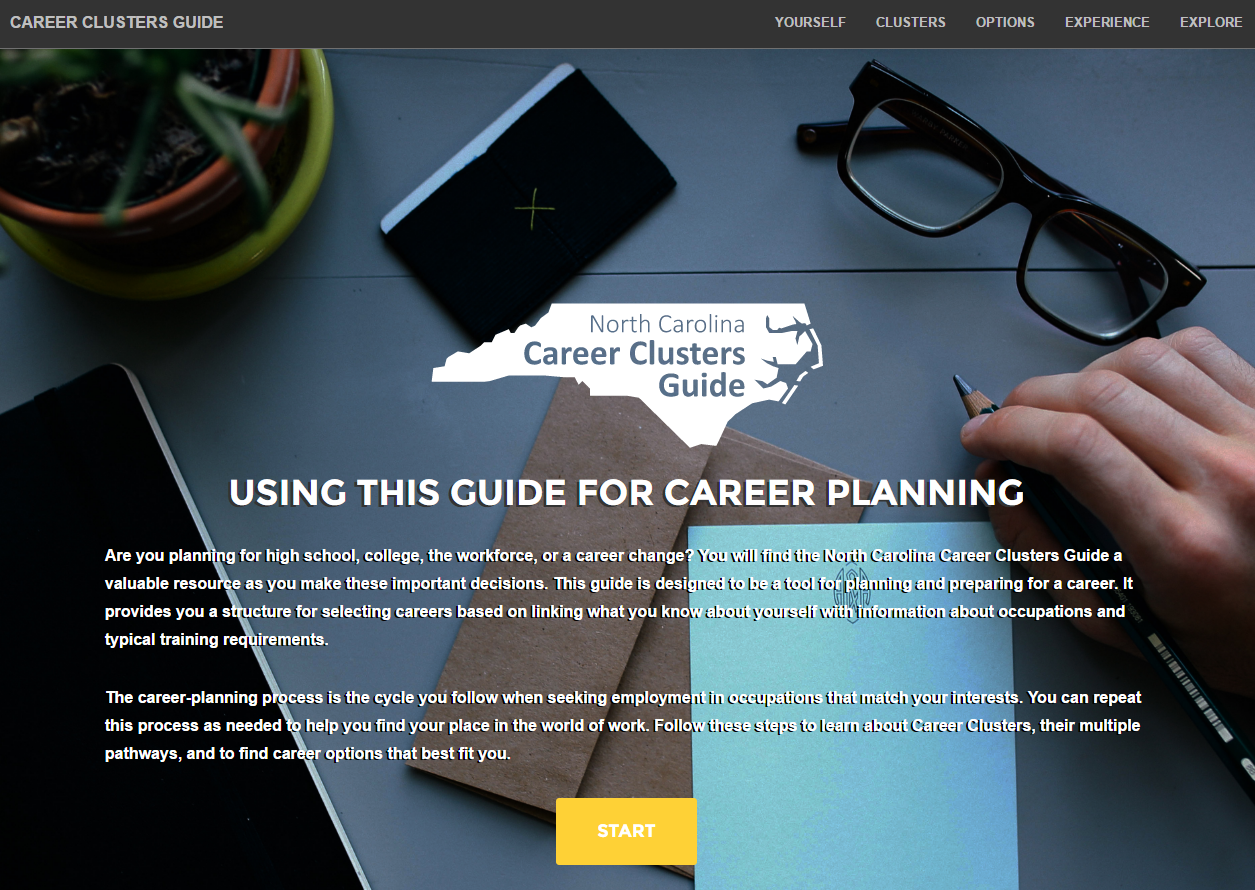 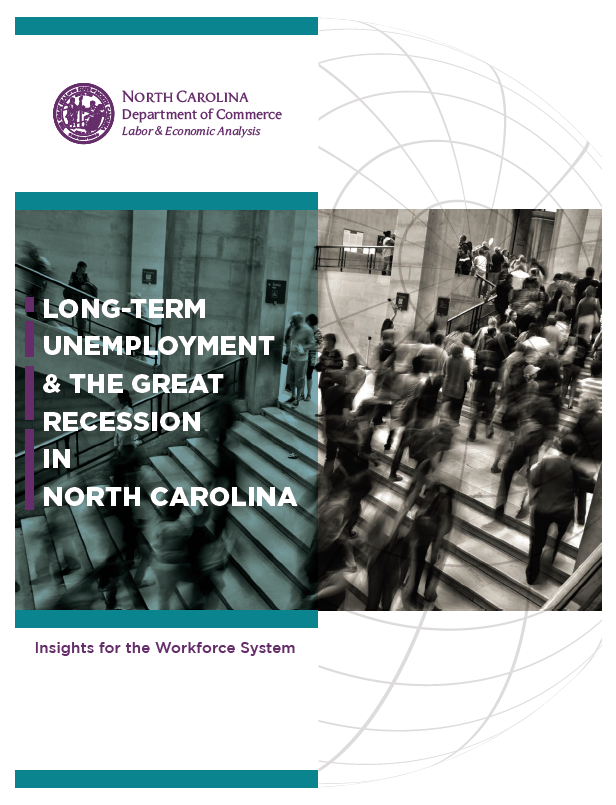 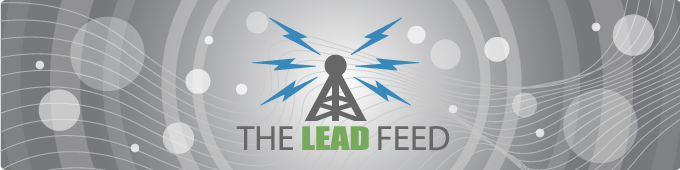 New Data & Research
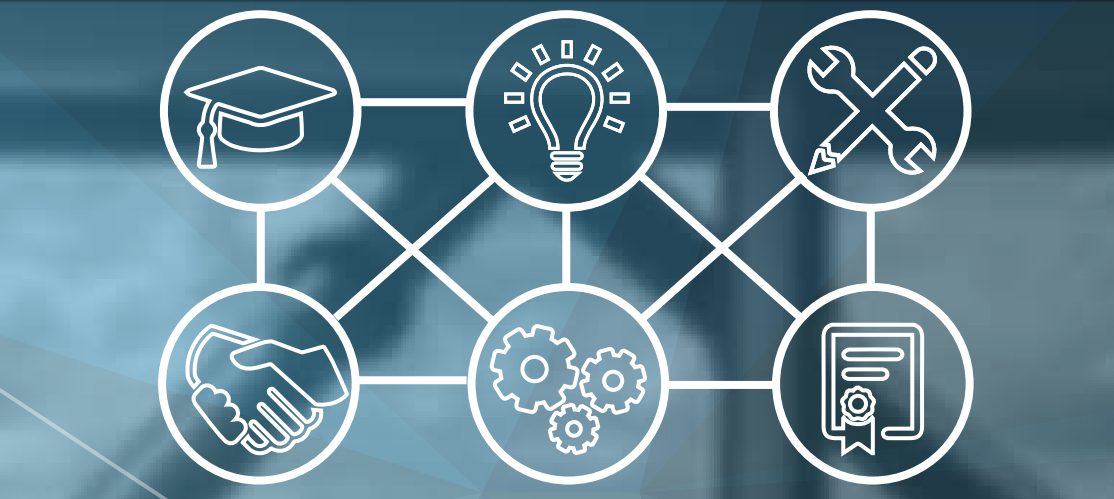 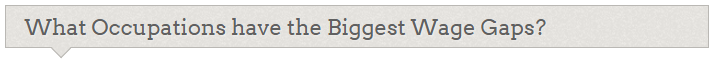 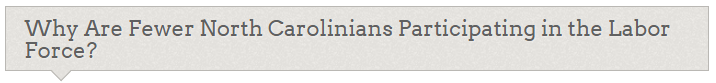 2018
Employer Needs Survey
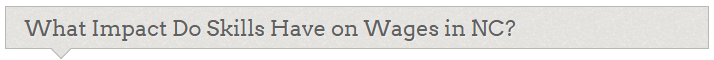 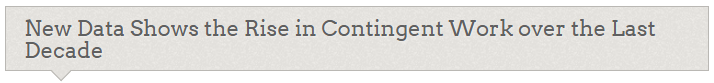 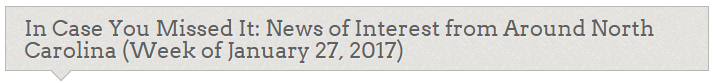 Publications
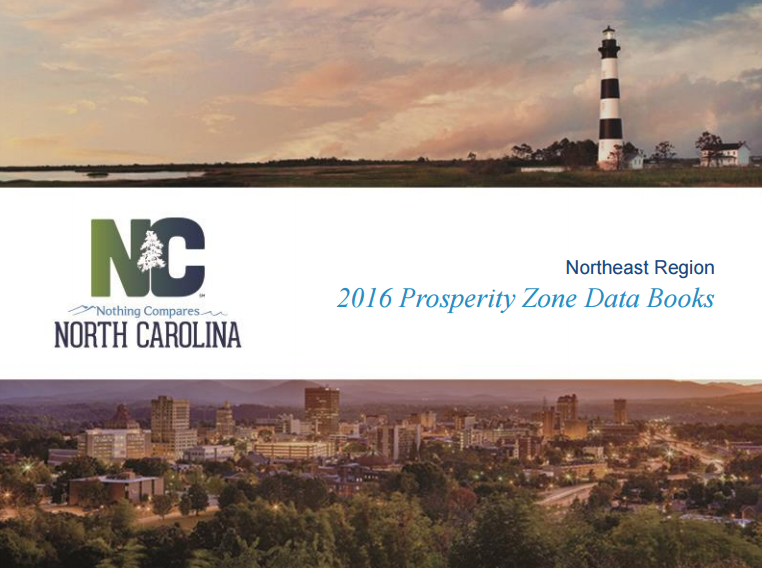 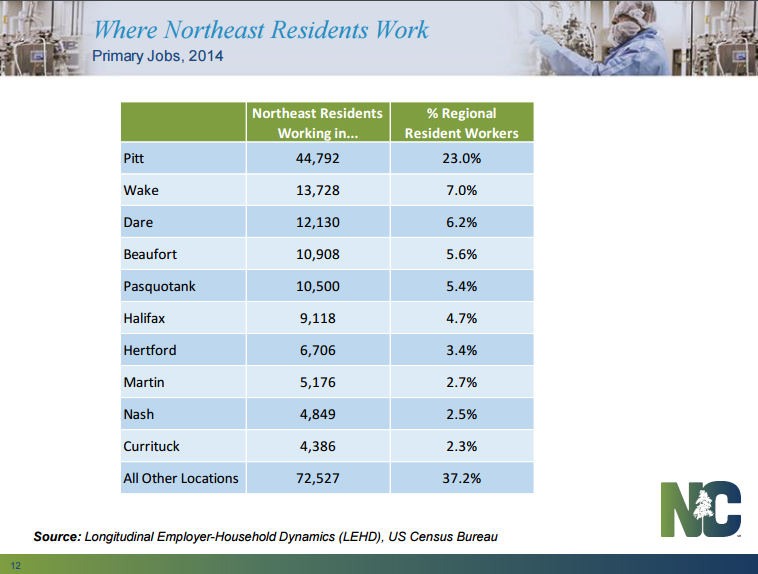 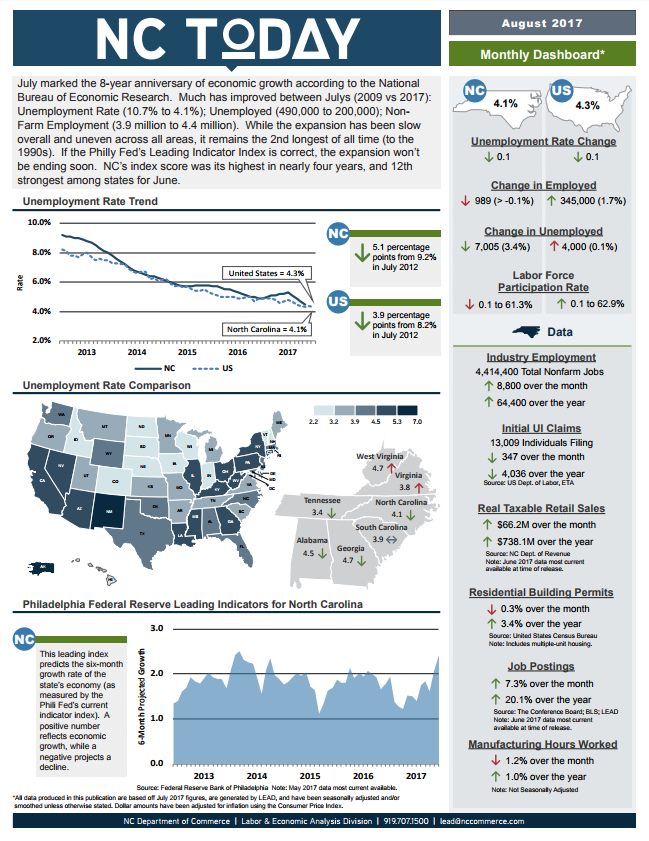 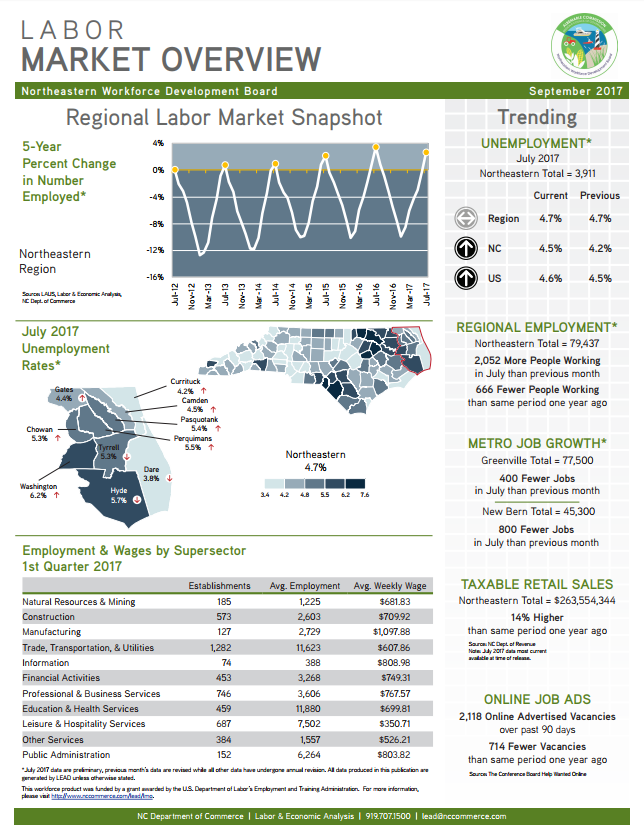 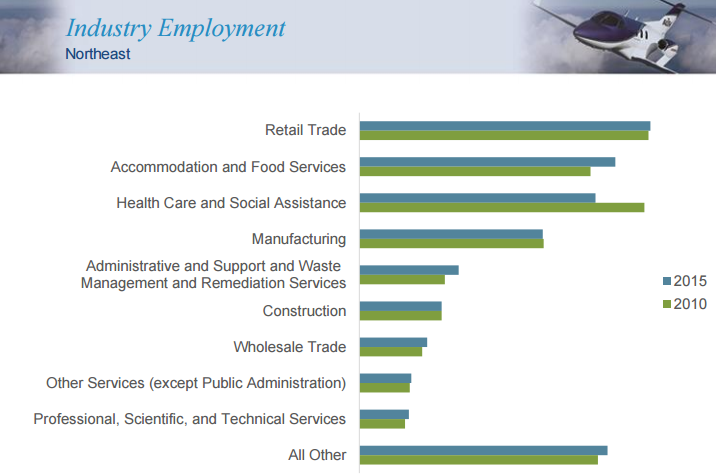 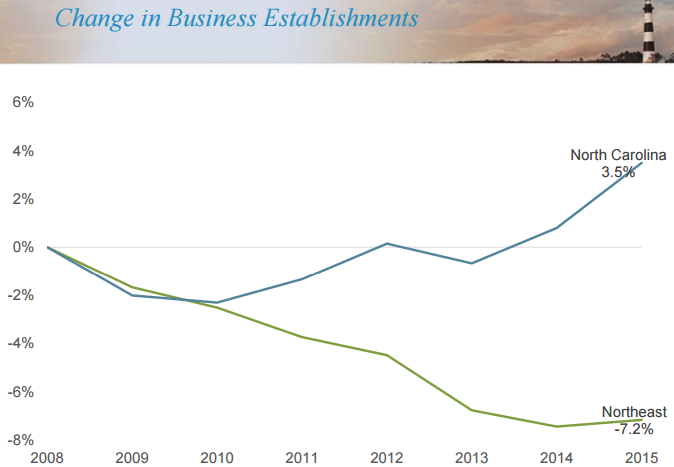 About the Employer Needs Survey
Sponsored by NCWorks Commission
Phone survey administered by NCSU’s Center for Urban Affairs & Community Services
3rd Biennial Survey since 2014
Representative sample of all NC employers with 10+ employees 
Additional sample of businesses in Manufacturing & STEM
Nearly 2,000 completed surveys (Oct-Nov, 2017), responses from all 100 counties
New in 2018
Geographic analysis
Examination by position seniority
Adjusted questions on training needs / behavior
Needs In ContextHow has NC’s Economy Changed in 5 Years?
400,000 more Jobs, 200,000 fewer Unemployed  Nov 2012 – Nov 2018
360,000+ Service Jobs, 64,000 Goods Producing Jobs
Nov 2012 – Nov 2017
Sources: NC Commerce, LEAD, LAUS (unemployed) & CES (jobs)
Employers with Hiring Difficulties
All Employers
Percent of Employers Attempting to Hire
In past 12 months
44.6%
More Difficulty in 2018 Study
38.5%
Half of NC Employers Who Attempted to Hire            had Some Difficulty
49.6%
Manufacturers with Hiring Difficulties
All Manufacturers
Percent of Manufacturers Attempting to Hire
In past 12 months
45.3%
More Difficulty in 2018 Study
45.9%
Over Half of NC Manufacturers Who Attempted to Hire   had Some Difficulty
57.6%
STEM Employers with Hiring Difficulties
All STEM Employers
STEM Employers with Hiring Difficulties
Percent of STEM Employers Attempting to Hire
in past 12 months
STEM Employers with Hiring Difficulties
Percent of STEM Employers Attempting to Hire
in past 12 months
45.3%
More Difficulty in 2018 Study
45.9%
Over Half of NC STEM Employers Who Attempted to Hire   had Some Difficulty
57.6%
Difficulty by Geography
Difficulty by Geography
In 2018, Employer Needs Survey stratified by Metropolitan Statistical Area designations
Charlotte and Triangle Metropolitan Counties
All other Metropolitan Counties
Micropolitan Counties
Non-metro Counties

The Northeast Prosperity Zone includes:
Three metropolitan counties:  Currituck, Gates, Pitt
Eight micropolitan counties:  Beaufort, Camden, Dare, Halifax, Northampton, Pasquotank, Perquimans, Tyrrell
Six non-metro counties:  Bertie, Chowan, Hertford, Hyde, Martin, Washington
Statewide Total
Job Growth Since 2007NC vs US
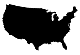 4.8%
Source: NC Commerce, LEAD, QCEW
Large Metros
Job Growth Since 2007
Charlotte & Triangle MSAs vs 
U.S. Large Metro Average (1+ million people)
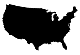 6.6%
Source: NC Commerce, LEAD, QCEW
Small & Mid-Size Metros 
(all other MSA counties)
Job Growth Since 2007
NC’s Other MSAs vs 
U.S. Small/Mid-Size Metro Average (<1 million people)
2.8%
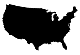 Source: NC Commerce, LEAD, QCEW
Micropolitan Counties 
(small cities/large towns)
Job Growth Since 2007
NC’s Micropolitan Counties vs 
U.S. Micropolitan Average
-1.7%
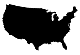 Source: NC Commerce, LEAD, QCEW
Non-Metro, 
Rural Counties
Job Growth Since 2007
NC’s Non-Metro, Rural Counties vs 
U.S. Non-Metro Average
-3.1%
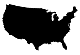 Source: NC Commerce, LEAD, QCEW
Employer Difficulty by Region
Micros
Rural
Other MSAs
North
Carolina
Charlotte & Triangle
Difficulty by Experience Level
Entry-Level Positions = 1 year experience or less
Mid-Level = 2-4 years of experience
Senior = 5 years or more experience
Overall, all industries
Difficulty by Experience Level
Entry-Level Positions = 1 year experience or less
Mid-Level = 2-4 years of experience
Senior = 5 years or more experience
Overall, all industries
Manufacturers
Difficulty by Experience Level
Entry-Level Positions = 1 year experience or less
Mid-Level = 2-4 years of experience
Senior = 5 years or more experience
Overall, all industries
Manufacturers
STEM Employers
Reasons for Hiring Difficulty
[Speaker Notes: Work Experience and Technical Skills were more important for mid and senior-level positions.  Employability is the biggest issue among hiring for entry-level positions. Talk about Criminal Records and Drug Screenings higher for entry and manufacturers. Manufacturing and STEM were similar to one another, but technical skills and education were more important for both compared to the overall population.]
Reasons for Hiring Difficulty (Manufacturers)
[Speaker Notes: Work Experience and Technical Skills were more important for mid and senior-level positions.  Employability is the biggest issue among hiring for entry-level positions. Talk about Criminal Records and Drug Screenings higher for entry and manufacturers. Manufacturing and STEM were similar to one another, but technical skills and education were more important for both compared to the overall population.]
Reasons for Hiring Difficulty (STEM Employers)
[Speaker Notes: Work Experience and Technical Skills were more important for mid and senior-level positions.  Employability is the biggest issue among hiring for entry-level positions. Talk about Criminal Records and Drug Screenings higher for entry and manufacturers. Manufacturing and STEM were similar to one another, but technical skills and education were more important for both compared to the overall population.]
Employers’ Greatest Workforce Challenge
Overall, all industries:
Finding Job Candidates:  36%
Turnover: 36%
Staff Dvlpmnt/Training: 10%
Hiring: 6%
Promotion & Advancement: 3%
Employers’ Greatest Workforce Challenge
Overall, all industries:
Finding Job Candidates:  36%
Turnover: 36%
Staff Dvlpmnt/Training: 10%
Hiring: 6%
Promotion & Advancement: 3%
Manufacturers:
Finding Job Candidates: 55%
Turnover: 20%
Staff Dvlpmnt/Training: 9%
Hiring: 6%
Promotion & Advancement: 2%
Employers’ Greatest Workforce Challenge
Overall, all industries:
Finding Job Candidates:  36%
Turnover: 36%
Staff Dvlpmnt/Training: 10%
Hiring: 6%
Promotion & Advancement: 3%
Manufacturers:
Finding Job Candidates: 55%
Turnover: 20%
Staff Dvlpmnt/Training: 9%
Hiring: 6%
Promotion & Advancement: 2%
STEM Employers:
Finding Job Candidates: 56%
Turnover: 17%
Staff Dvlpmnt/Training: 10%
Hiring: 7%
Promotion & Advancement: 4%
Sources of Recruitment
All more frequently used than in ‘16 study
Sources of Recruitment
All more frequently used than in ‘16 study
Internet Job Sites, Company Job Boards, &           Social Media up 20 pts or more from ‘16
Sources of Recruitment
All more frequently used than in ‘16 study
Internet Job Sites, Company Job Boards, &           Social Media up 20 pts or more from ‘16
Greater use of NCWorks Online in Rural areas (38%), Lower use in Charlotte/Triangle (20%)
Higher for Manufacturers
43%
Sources of Recruitment
All more frequently used than in ‘16 study
Internet Job Sites, Company Job Boards, &           Social Media up 20 pts or more from ‘16
Greater use of NCWorks Online in Rural areas (38%), Lower use in Charlotte/Triangle (20%)
Higher use of Newspapers in Rural areas (42%), Lower use in Charlotte/Triangle (15%)
Sources of Recruitment
All more frequently used than in ‘16 study
Internet Job Sites, Company Job Boards, &           Social Media up 20 pts or more from ‘16
Greater use of NCWorks Online in Rural areas (38%), Lower use in Charlotte/Triangle (20%)
Higher use of Newspapers in Rural areas (42%), Lower use in Charlotte/Triangle (15%)
Agencies used more in Charlotte/Triangle (27%),                  Less in Rural (12%)
Higher for Manufacturers
53%
Sources of Recruitment
All more frequently used than in ‘16 study
Internet Job Sites, Company Job Boards, &           Social Media up significantly from ‘16
Greater use of NCWorks Online in Rural areas (38%), Lower use in Charlotte/Triangle (20%)
Higher use of Newspapers in Rural areas (42%), Lower use in Charlotte/Triangle (15%)
Agencies used more in Charlotte/Triangle (27%),                  Less in Rural (12%)
Lower Career Center use in Charlotte/Triangle (10%), More in Micropolitans (24%) & Rural (23%)
Higher among Manufacturers
25%
Employers’ Responses to Challenges
Majority increase Trainings (60%), revise Pay Scales & Benefits (51% all, 59% manufacturers)
Majority increase Trainings (60%), revise Pay Scales & Benefits (51% all, 59% manufacturers)
Median 20 total hours per year
40% use private trainers/vendors
19% use NC Community Colleges 
25% of Manufacturers
11% use Universities
6% use NCWorks Career Centers
Employers’ Responses to Challenges
Majority increase Trainings (60%), revise Pay Scales & Benefits (51% all, 59% manufacturers) 

 ½ of Manufacturers use Temp Services vs ¼ of all employers

28% automate functions
    39% of Manufacturers

A few turn down business as result of challenges (11%) 

28% use workforce system resources (NCWorks, NCCCS, WDBs ,etc.)
    41% of Manufacturers
Why Employers Don’t Use NC’s Workforce System Resources Career Centers, Workforce Boards, NCWorks Online, Community Colleges
Lower Service Mismatch
in 
Rural 
Areas   
26% say don’t 
mismatch
Lower
Awareness
in 
Rural Areas   
60% unaware
Employment Outlook for 2018
43% expect to Add Jobs at their site
Only 24% of Rural establishments expect to Add
74% expect to Remain the Same in Rural 



	53% of STEM Employers expect to hire
Takeaways
More employers claimed difficulty than 2016 study
Higher for Manufacturers
Tight labor market & structural economic changes are likely at least partially to blame
Some limit to job growth (outsourcing & automation substitution)
A few forego business opportunities due to hiring difficulties
Hiring Difficulties highest in mid-size Metro Areas (not Charlotte & Triangle)
Difference in reasons for difficulty vary by position seniority
Employability/Personal Issues high – particularly for Entry-level positions
Lack of Relevant Experience high for Mid- & Senior Positions
Employers are broadly expanding recruiting efforts to find talent
Opportunities exist for Workforce System to better market & match services
Employers bullish on adding jobs in 2018
Questions?
Steven Pennington
steven.pennington@nccommerce.com
DISCUSSION
Orienting faculty/staff (new and old) to Pathways
Input on projects being considered for 2018-19
Confirming 2018-2019 CC/University Contacts
Confirming College Training offerings
Dates for college partnership meetings for 2018-19
Discuss metrics collection processes for 2018-19
Discuss local implementation certification
2018-19 Potential Projects
Submit NCWorks Certification application for Agriscience/Biotechnology Pathway
Support local partnerships in achieving local implementation certification for health care, advanced manufacturing and business support services
Support the “Working Smart” soft skills training in community colleges, NCWorks Centers and LEA pilots
Maintain pathway website and social media
Conduct regional periodic review for Health Care (September 2018) 
Conduct regional periodic review for Ag/Biotech  (May 2019)
Develop plan for including non-traditional partners within pathways partnership
Support pathway professional development activities for frontline NCWorks staff and all high school and community college counselors and advisors
2018-19 Potential Projects
Support training and use of Traitify assessment for counselors/career advisors 
Develop, distribute and utilize pathway promotional and marketing materials
Collect and publish metrics for the four pathways from LEAs, Community Colleges, WDBs and NCWorks Career Centers
Develop plan for local saturation of pathways work 
Conduct annual training for counselors from K12, Colleges and NCWorks (include community partners)
Support NCWorks Centers Local Implementation Certification process
Continue NCWorks Champions meetings 3-4 times per year
Develop local implementation certification for Business Support Services and Agriscience/Biotechnology once those pathways are NCWorks certified
Continue quarterly meetings with the Northeast Community College Career Pathway Partnership
DISCUSSION
Orienting faculty/staff (new and old) to Pathways
Input on projects being considered for 2018-19
Confirming 2018-2019 CC/University Contacts
Confirming College Training offerings
Dates for college partnership meetings for 2018-19
Discuss metrics collection processes for 2018-19
Discuss local implementation certification